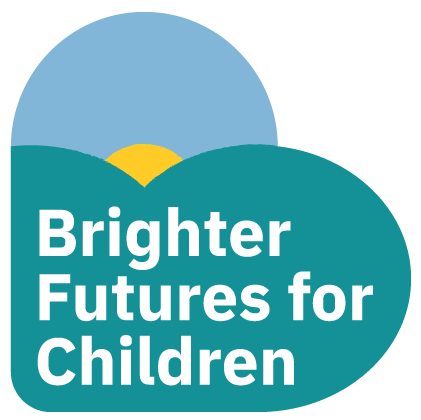 Sufficiency for children in care
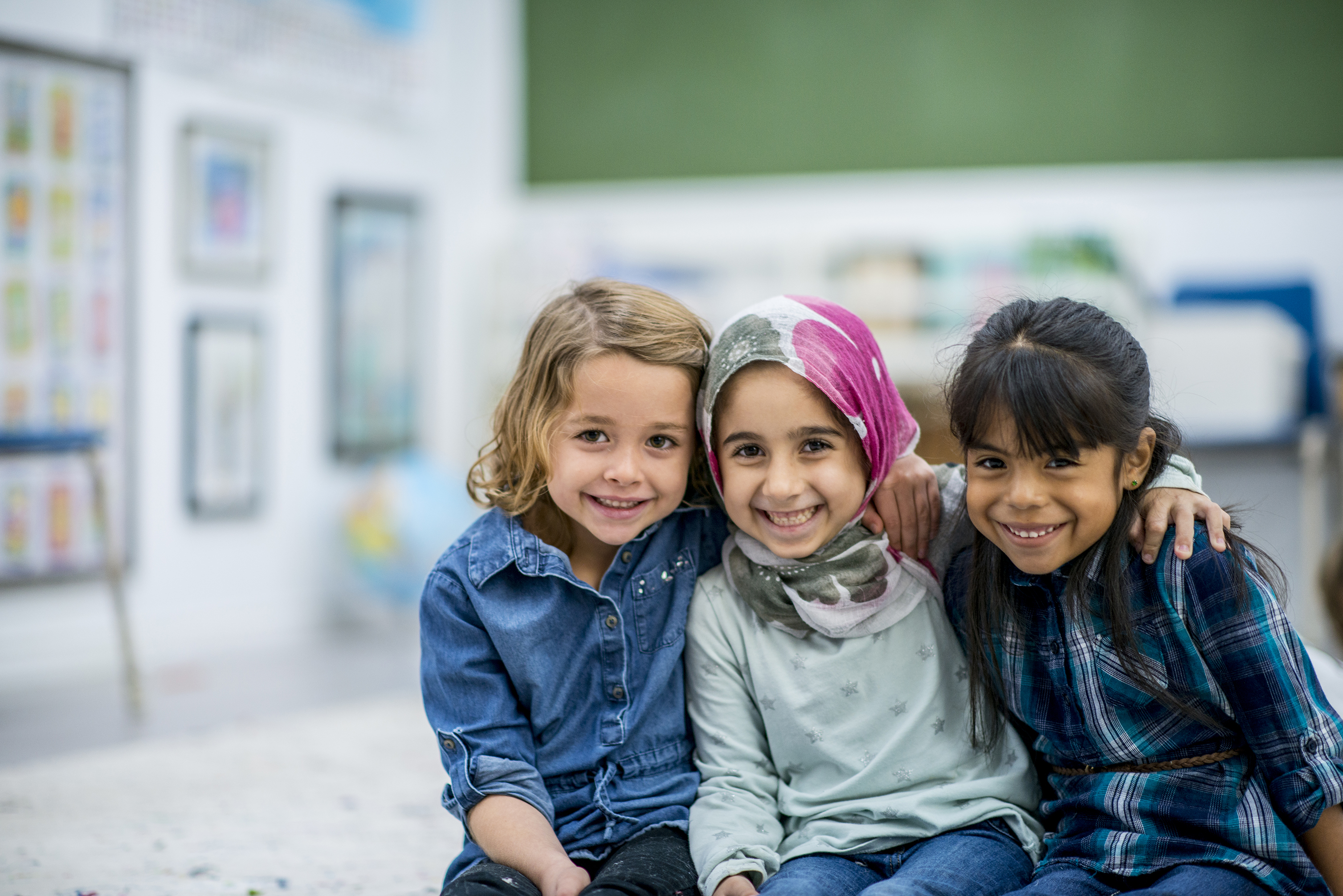 What is the sufficiency duty and what are the 
challenges?
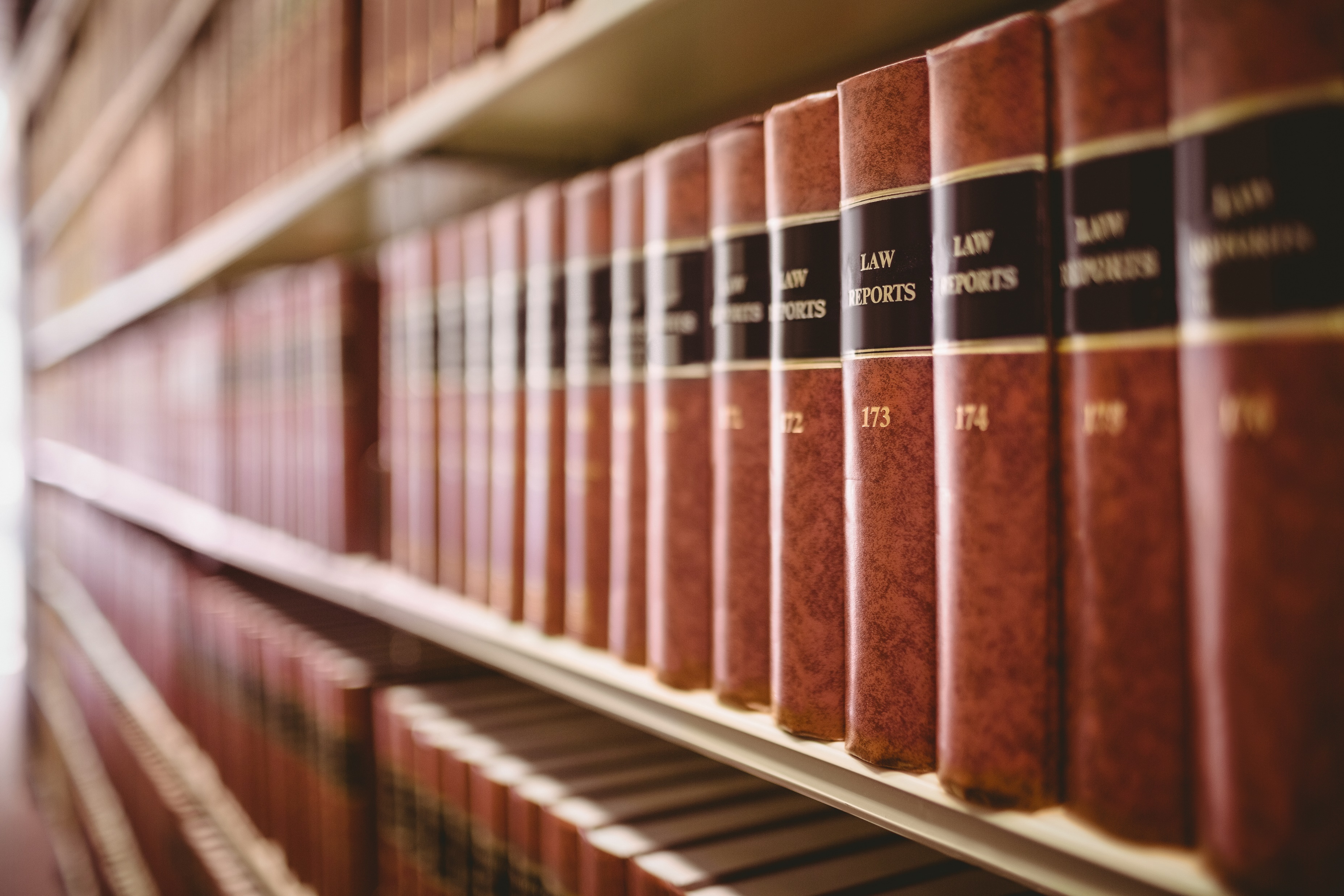 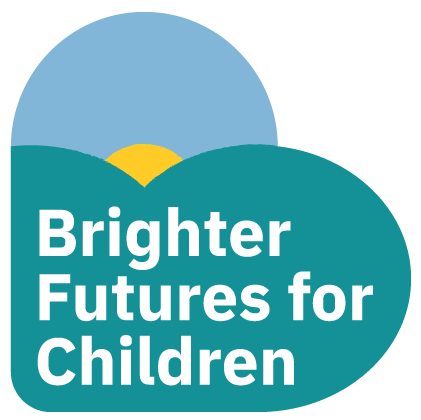 Section 22G of the Children Act 1989 (‘the 1989 Act’)
Local Authorities have a statutory duty to improve outcomes for looked after children and young people
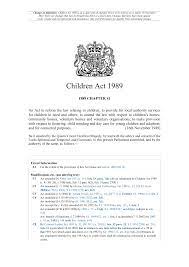 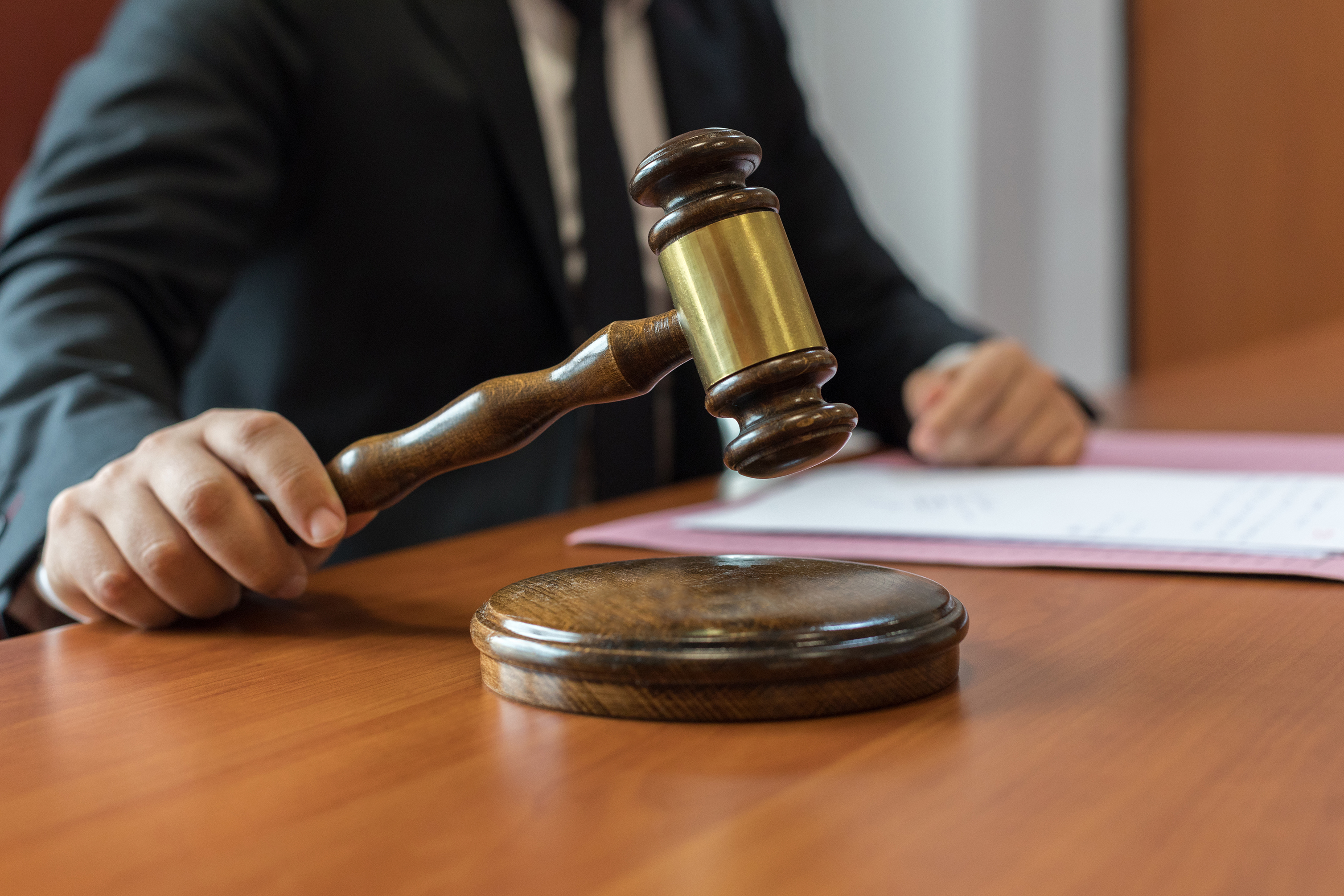 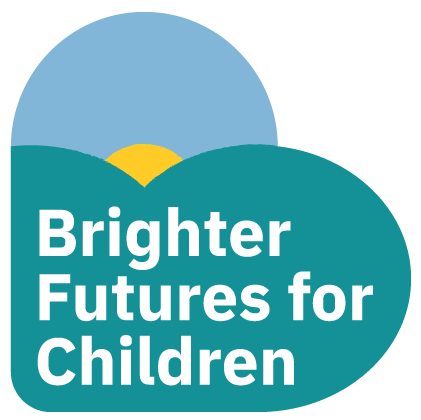 What is Section 22G?
‘This section requires local authorities to take steps that secure, so far as reasonably practicable, sufficient accommodation within the authority’s area which meets the needs of children that the local authority are looking after, and whose circumstances are such that it would be consistent with their welfare for them to be provided with accommodation that is in the local authority’s area (‘the sufficiency duty’).’
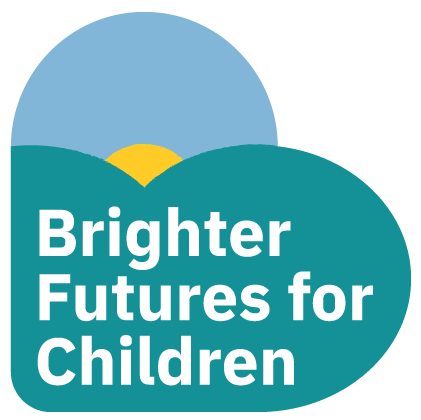 What are the sufficiency challenges?
Fostering
Residential
Unregulated
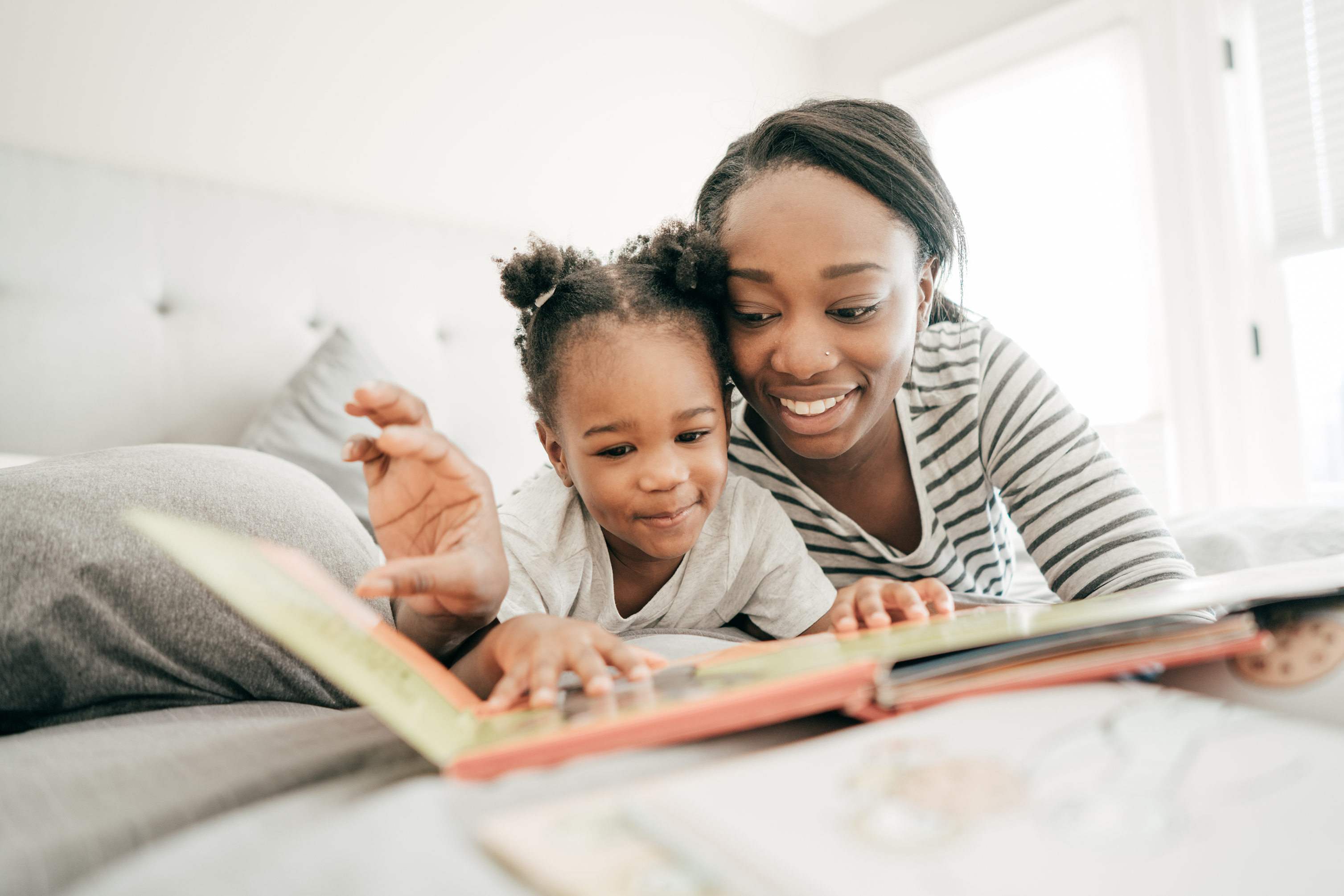 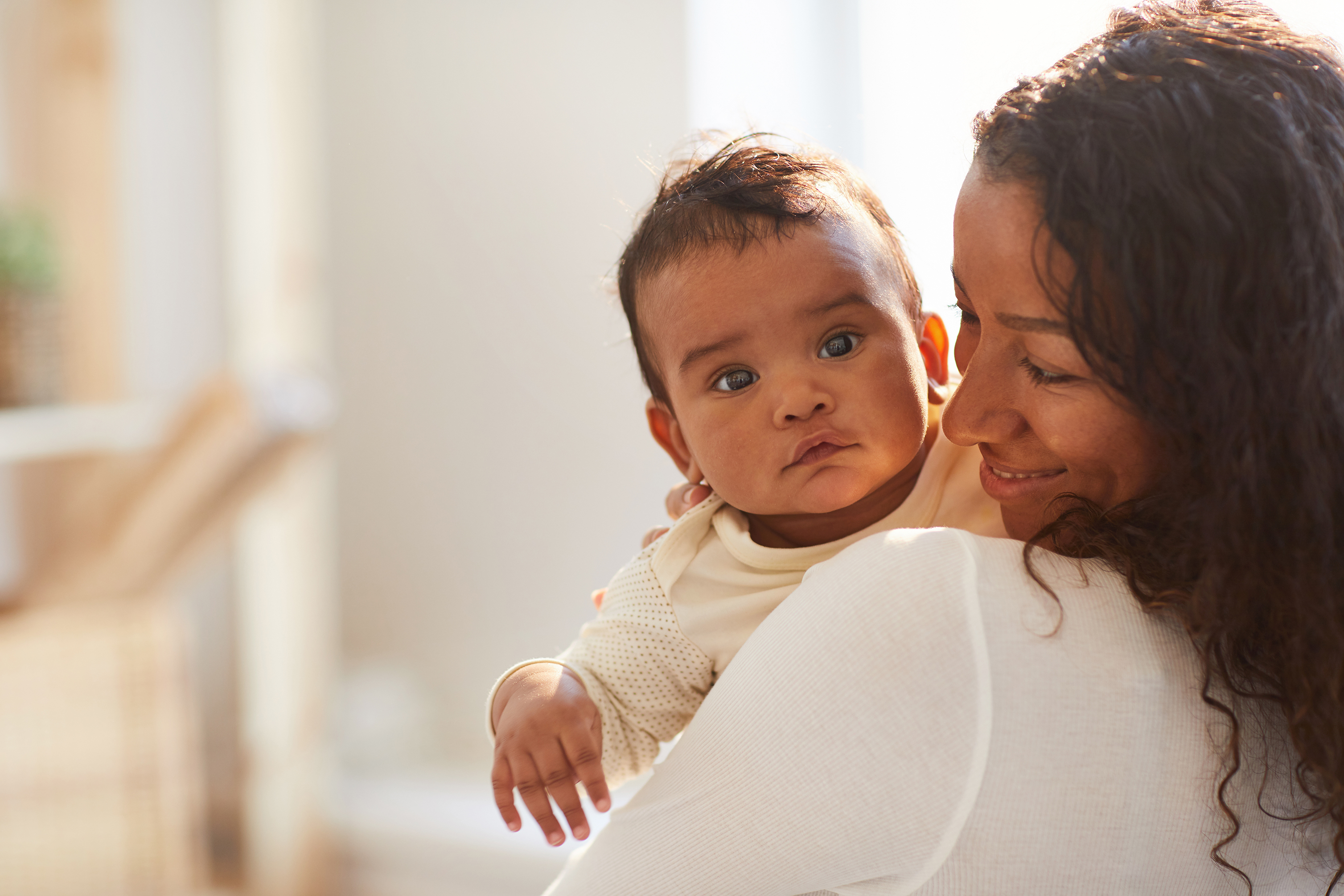 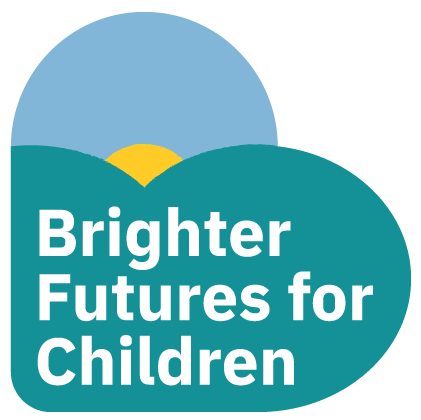 Fostering
The Competition and Markets Authority (CMA) report in March 2022, ‘Children’s Social Care Market Study’ found that nationally foster care sufficiency is becoming an increasing challenge.  
It states ‘At the date of publication, there are just over 100,000 looked-after children in England, Scotland and Wales. Most are in foster care, with a smaller proportion in residential care settings including children’s homes.’ The CMA report found ‘from the evidence we have seen it is not clear that local authorities would be able to recruit the required number of foster carers themselves, nor that they would be able to provide the same quality of care at a similar price, across the full range of care needs and in every area’; 
The CMA report also acknowledges this challenge of foster care recruitment stating ‘Recruitment and retention of foster carers is a barrier to creating more foster places. While many local authorities and IFAs are adopting positive approaches to addressing this, again more can be done at the national level’.
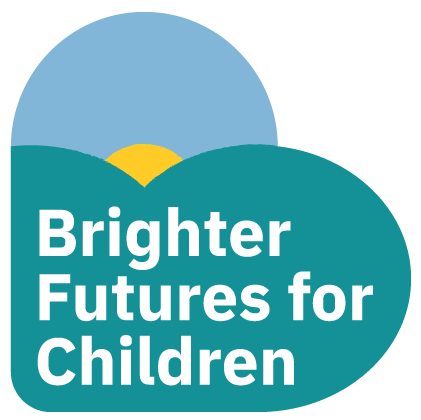 How can we improve local fostering?
Incentive schemes such as paid council tax, free access to leisure facilities, increased carers allowance in line with inflation and/or cost of living; one off fee for joining/successful referrals.
Improve recruitment and retention; increase the number of enquiries that convert into new carers through incentives and retain existing carers through similar such schemes.
Retaining beds with Independent Fostering Agencies in the independent sector that are within the LA boundary to increase local options.
Enhanced support for carers through a therapeutic offer that includes clinical supervision, increased periods of respite, and direct support for young people placed in foster care.
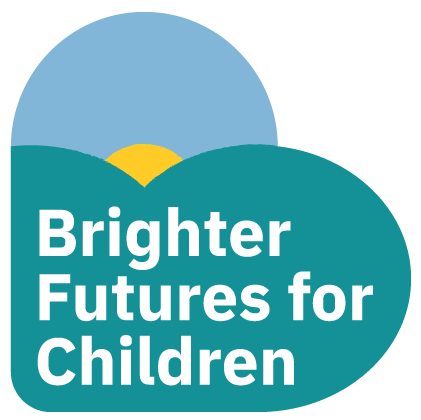 Residential
The challenges in residential is also something that the CMA report acknowledges, stating 
‘Needs were also shifting, with placements needed for a greater number of older children and unaccompanied asylum-seeking children, as well as those with more complex needs. These shifts have also increased demand for residential care and specialist fostering placements.’
 The study also found problems in the way the placements market is operating. 
Children are not consistently gaining access to placements that appropriately meet their needs and are in the appropriate locations. Local Authorities are also finding the reduction in Independent Fostering Agency sufficiency has created a knock-on effect of referring children to residential care, where a family setting would be more appropriate, and thus taking up residential care beds.
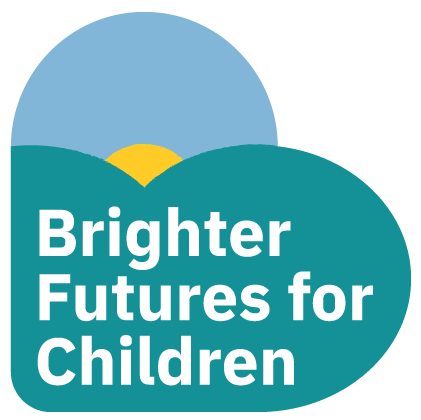 Unregulated
On 9 September 2021, the Care Planning, Placement and Case Review (England) (Amendment) Regulations 2021 came into force amending the Care Planning, Placement and Case Review (England) Regulations 2010. The amended regulations make it unlawful for a Local Authority to place a looked after child in accommodation other than that which is expressly stated in Children Act 1989,    s22C(6)(a) to (c) ('CA 1989') or stated within the new regulation 27A. The new regulation states that, “A child under sixteen must not be placed in “other arrangements” except for the exempted regulated settings e.g. hospital, school providing accommodation, etc.  
Further to this, Ofsted require all unregulated providers to register with them by October 2023. We know that if providers have not registered by October 2023, that it will be unlawful to place any young person under 18. This will not affect current placements until April 2024, when Ofsted begin inspecting this provision type.
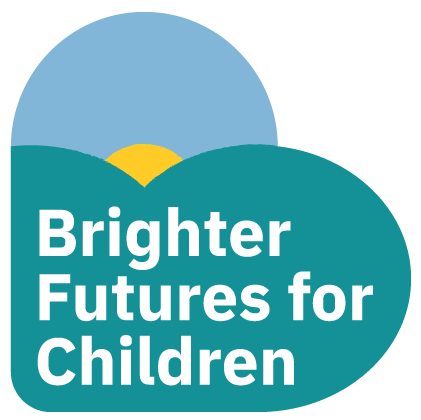 How can we improve local unregulated provision?
Sufficiency in this area is currently very good. Often it is not only possible to place 16 and 17 year olds within a Local Authority boundary, but often there are multiple options available.
Quality of unregulated provisions differs hugely however. It is likely that the requirement for this sector to register with Ofsted will service to drive an improvement in quality of provision.
The full impact of this change in legislation is not yet known, however it is likely that not all providers will be successful in their Registration process and this will increase pressure on the remaining capacity, potentially reducing sufficiency. Providers are also indicating that the changes, coupled with inflation, are likely to drive costs up, potentially destabilising this market.
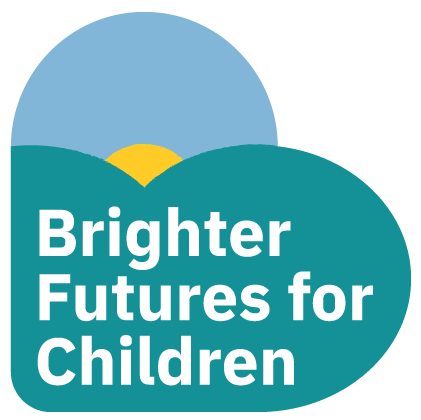 Sufficiency take aways?
The pressures seen in the fostering and residential markets have also in turn contributed to additional pressures in the unregulated market. 
The reduction in fostering sufficiency has created a knock-on effect of referring children to residential care, where a family setting would be more appropriate, and thus taking up residential care beds. In turn we cannot find placements for our children who are better suited to residential care. 
When referrals go out to residential care homes, we are also increasingly receiving zero placement offers, where previously we may have had a choice. 
Once both the fostering and residential markets have been exhausted, occasionally the unregulated market remains      the only available option.
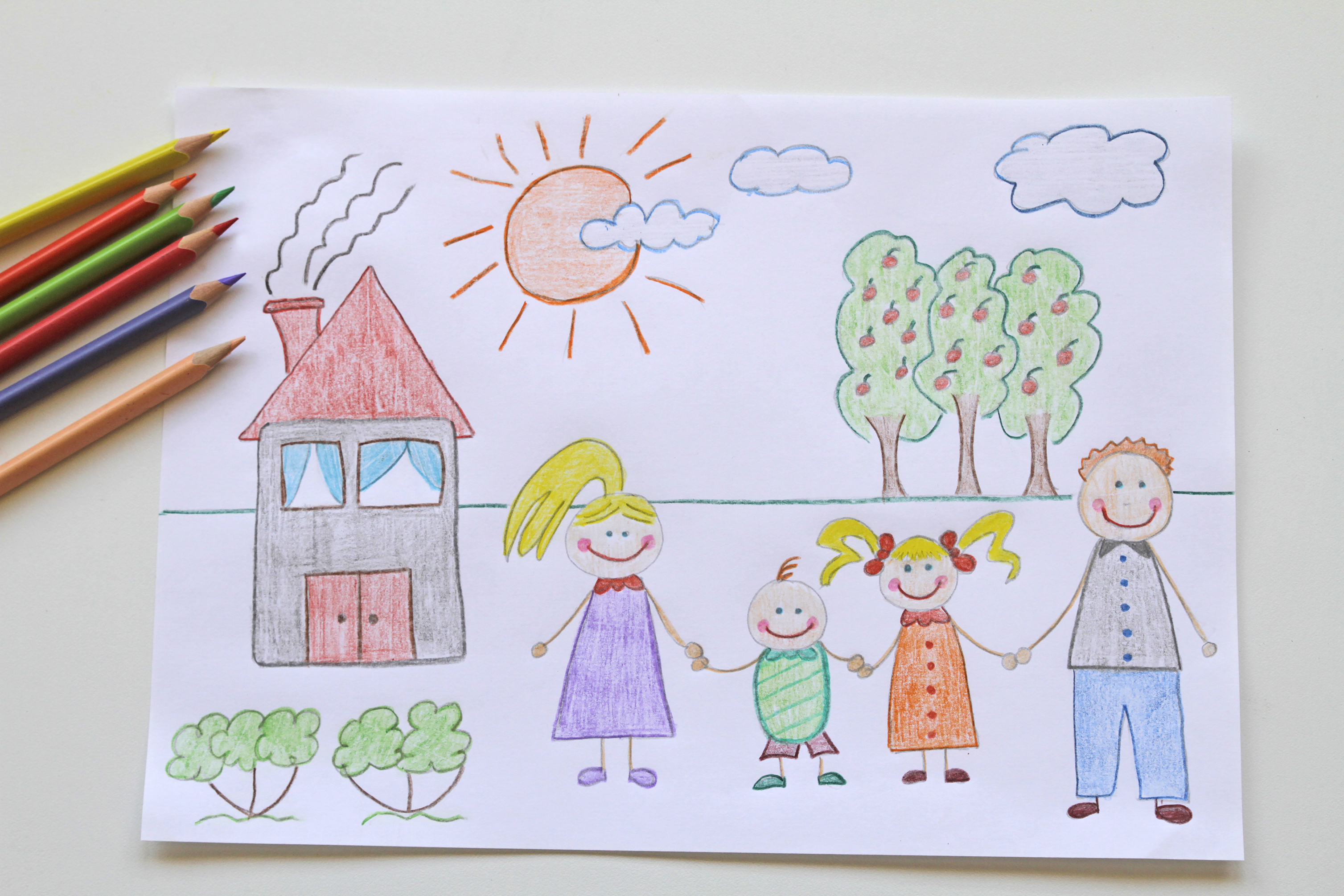 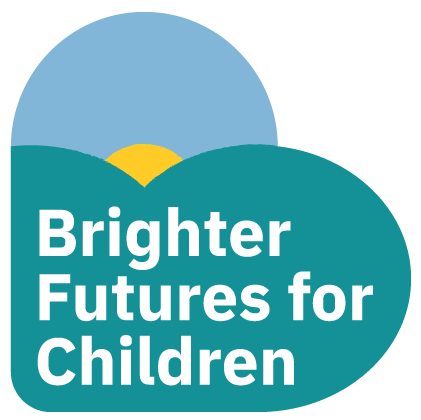 What can Councillors do to help?
Fostering – support incentive plans such as schemes that include council tax and  leisure facilities. Be mindful of the cost-of-living crisis impact on carers, and the need potential inflationary increases in carers allowances.
Residential – be aware of the increased pressure on the independent market and resulting need for more LA provision, increasing the likelihood of capital spend.
Unregulated – There is a changing landscape in this placement type. With new legislation, challenges are expected in complex cases where the unregulated sector has previously been accessed. Crisis provision is crucial to in bridging this gap, but will require the acquisition of property, access to LA housing stock, and capital spend, all of which will require Councillor support.